SNO uncertainties from Variograms and Synthetic Random Fields
Tim Hewison (EUMETSAT)
+ Your contributions are welcome!
SNO Uncertainty
Comparing 2 samples 
Of radiance observed over finite areas
At non-identical time/space
Estimate uncertainty introduced by differences
Propagation to uncertainty on relative bias
Allows optimisation of inter-calibration algorithm
Possible if high-resolution proxy available
E.g. Dave Tobin et al., 2016 used MODIS IR data to estimate SNO uncertainty for CLARREO-CrIS comparisons
Also possible using Rapid Scan Service data from Meteosat/SEVIRI
Difficult for microwave!
2
Review Existing SNO Methods*
Started Shared Spreadsheet
Summarising basic elements of different SNO Methods
Based on publications over the last 20 years
Collocation area - area over which observations are compared
Collocation criteria:
ds (km) - Maximum separation between collocation centres
dt (min) - maximum time difference between instruments
dVZA(°/%) - maximum difference in Viewing Zenith Angle
VZAmax(°) - maximum VZA
Basic Method, Filters, Applicable Spectral Bands & Instruments
* Review includes some NWP Double-Difference and Vicarious Inter-calibration methods – please feel free to copy!
3
Example Collocation Areas
4
Snapshot of Spreadsheet
5
Expected Temporal Variogram
Log(Semi-variogram)
The temporal variogram 2γt(Δt) is calculated between brightness temperatures Tbs sampled at different intervals Δt from an extended time series Tb(t)
Seasonal Variations (6m max, 1y min)
Diurnal Variations (12h max, 24h min)
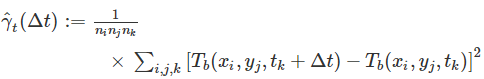 Convective
Scale ~1min
Effective Range (95% sill)
Nugget (Noise)
log(lag(time))
6
6
Expected Spatial Variogram
The temporal variogram 2γt(Δt) is calculated between brightness temperatures Tbs sampled at different intervals Δt from an extended time series Tb(t)
Similarly, spatial variogram:
Log(Semi-variogram)
Log(Semi-variogram)
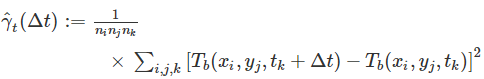 Global Scale (10000km max,  20000km min)
Synoptic
Scale ~300km
Effective Range (95% sill)
Convective
Scale ~1km
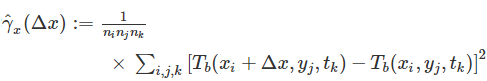 Nugget (Noise)
Nugget (Noise)
log(lag(distance))
7
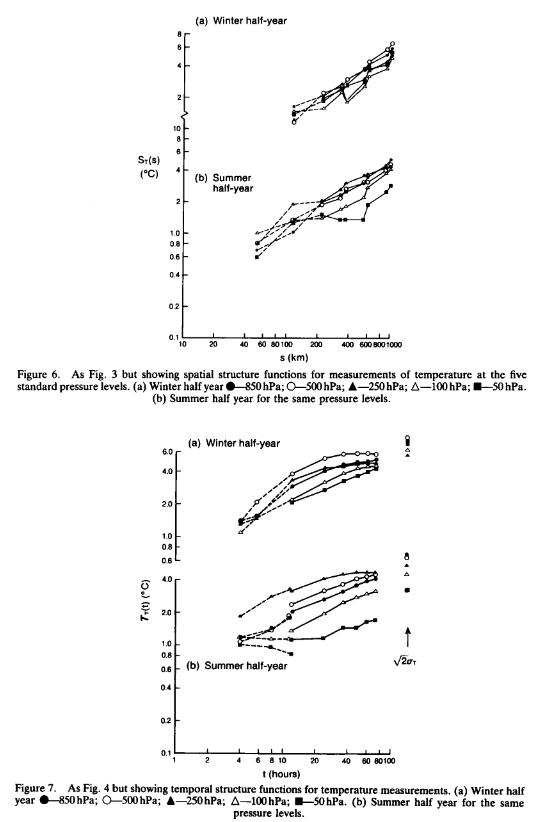 Radiosonde Variograms
Kitchen, M.: Representativeness errors for radiosonde observations. Q. J. R. Meteorol. Soc., 115: 673-700.689 https://doi.org/10.1002/qj.49711548713, 1989.
8
SEVIRI IR Variograms
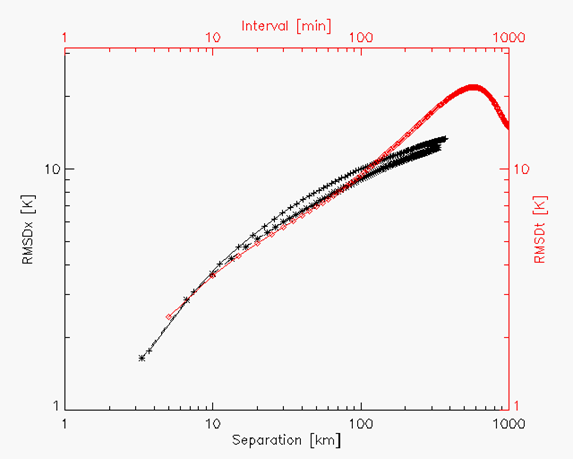 Hewison, T. J., 2013: An Evaluation of the Uncertainty of the GSICS SEVIRI-IASI Inter-Calibration Products", IEEE Trans. Geosci. Remote Sens., vol. 51, no. 3, Mar. 2013, doi:10.1109/TGRS.2012.2236330.

The temporal variogram 2γt(Δt) is calculated between brightness temperatures Tbs sampled at different intervals Δt from an extended time series Tb(t)
Similarly, spatial variogram:
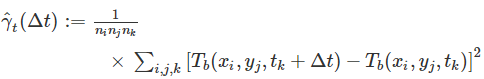 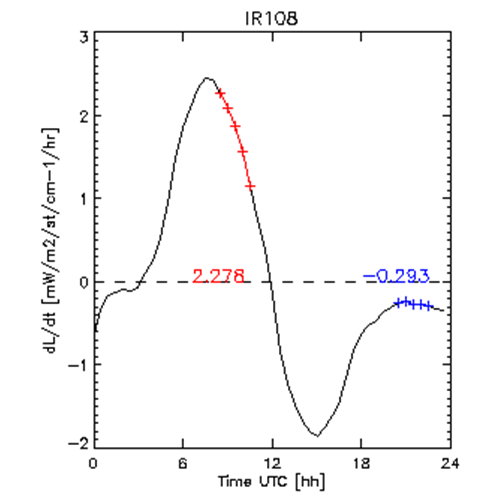 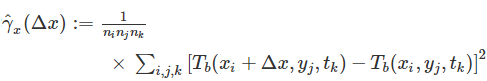 9
Towards Uncertainty Analysis
Quantify differences between centres of Collocation Areas
+ Scale spatial variability accordingly?
Statistics from aircraft measurements – e.g. COSMIR on ER-2 ~1km²
E.g. analysis of Sentinel-6/AMR data… 
1-D case
10
Spatial Variability from S6/AMR
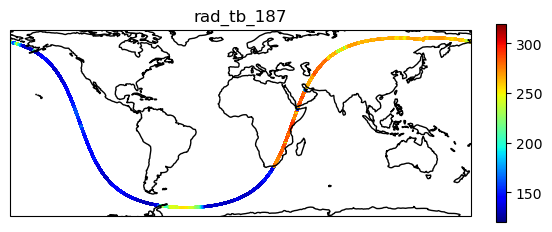 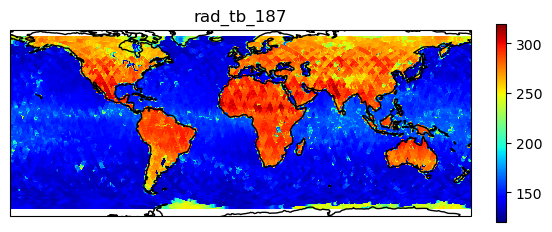 High spatial sampling (up to 360m)
High radiometric resolution (TBC)
But 1-D sampling only!
Not in protected bands – prone to RFI
10 days’ coverage (2024-05-10/19)
11
Example of RFI at 34GHz
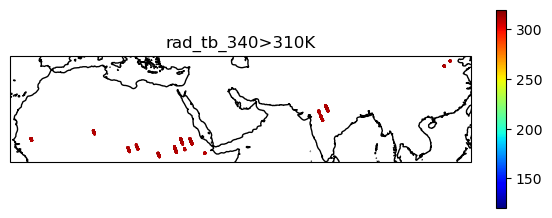 Not all bands protected 
34GHz prone to RFI
Not always flagged as bad radiometric quality


Only use unflagged data from now…
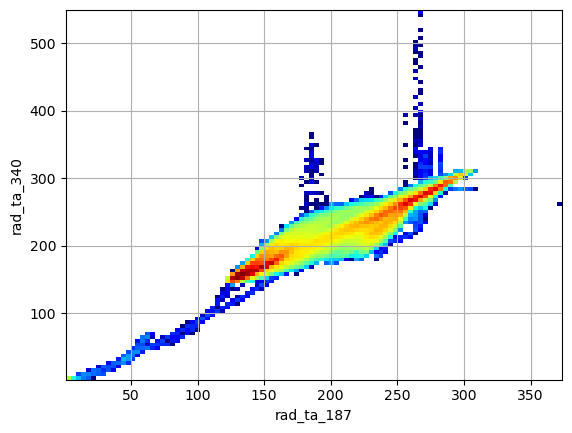 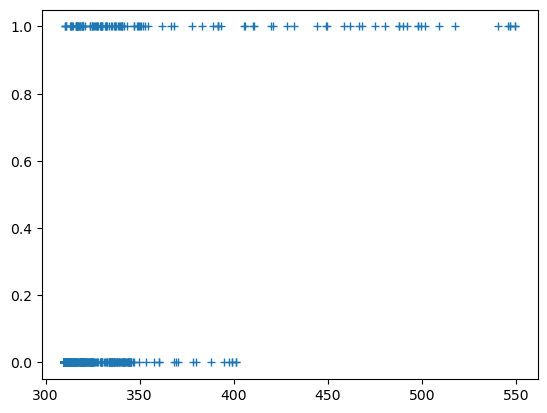 12
Variogram Analysis
Evaluate variability
Using Variograms
RMSD of Tb differences sampled over various intervals
In time
Equivalently, space


Slope=5/3
Kolmogorov cascade
Turbulent sub-range?
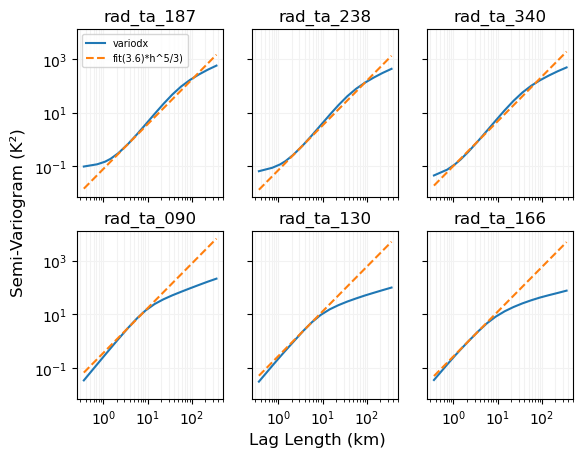 Noise Floor
13
Adding Noise, Smoothing, …
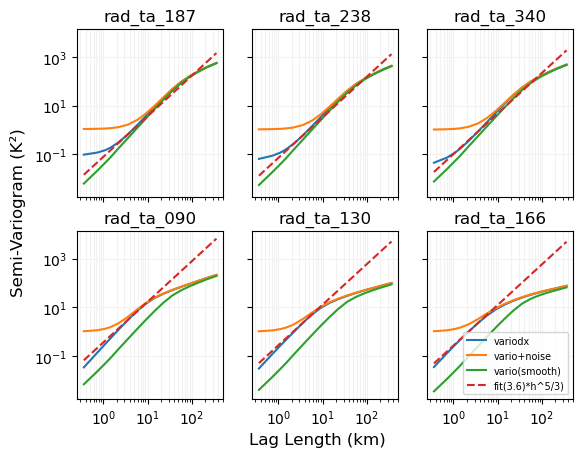 Conclusions:
Adding white noise increase variogram at short lags, 
to a new higher nugget value, corresponding to the noise level
Applying smoothing acts as a low-pass filter, suppressing high-frequency components
Reducing the variogram for lags <~averaging period
Lags < FWHM already include this effect
Short lag variograms tend to follow 5/3 slope
90GHz and 130GHz have slightly steeper slope on the shortest scales - why?!
AMR-C channels (18.7, 23.8, 34.0GHz) have higher nugget value
Due to higher noise?!
Or oversampling - although I expected this to result in less variability on small scales!
14
SNO Uncertainty due to spatial variability
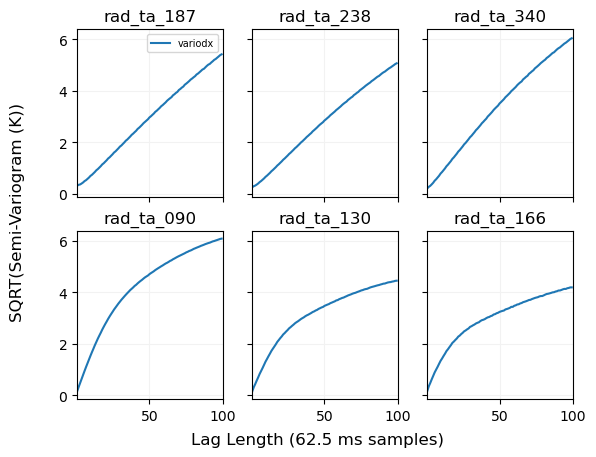 How much uncertainty on collocation due to misalignment?
Plotted on linear scale
E.g. 50 samples = 18km,
SQRT(variogram) ~4K
At 10 samples = 3.6km,
SQRT(variogram) ~1K
Includes ocean & land
Clear & cloudy
Only 1-D
Repeat with 2-D data
LPF to mimic larger FOV
15
Fitting Models to Experimental Variograms
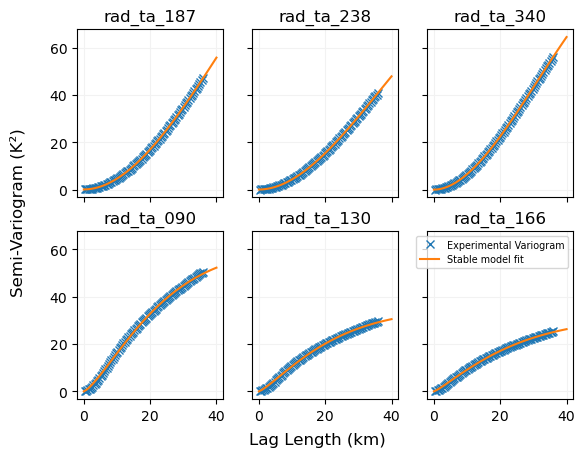 GeostatTools contains useful functions to fit various models to experimental variograms
“Stable Model” shown here
fits an exponential function with 3 parameters, r, l, alpha
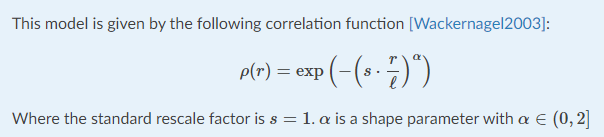 16
Generate Synthetic 2-D Image
Spatial Random Field Generation
The core of this library is the generation of spatial random fields. These fields are generated using the randomisation method, described by Heße et al. 2014.
From fitted 1-D variogram model
Used to evaluate uncertainty
For different collocation areas
Overlaps with various lags
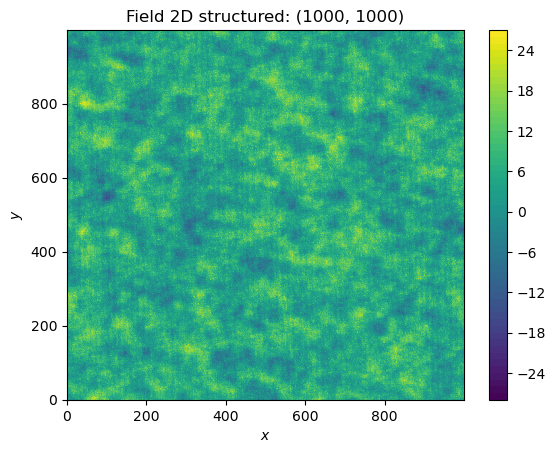 17
Fitting Models to Experimental Variograms
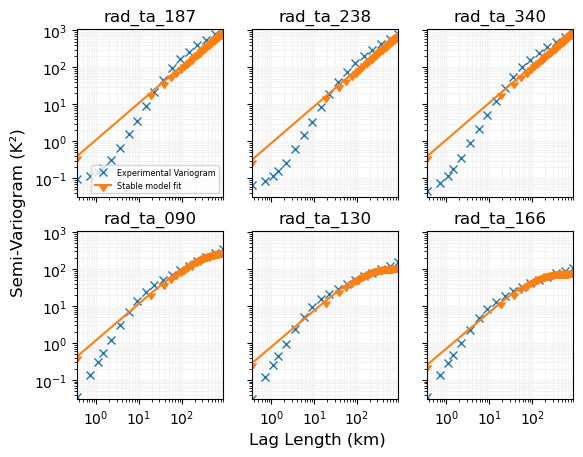 Attempted to fit variograms on logarithmic scale hit problems
But no model accurately fits observed variograms
Alternative approach:
Abandon one-size-fits-all approach with log fitting
Instead, use linear fitting on a scale appropriate for the collocation box area
This is slower, as it means recalculating the variograms for each scale
18
Generate Synthetic 2-D Image
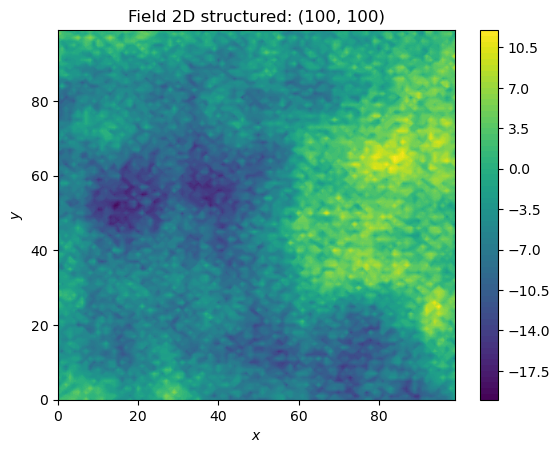 Repeat generation of Synthetic Random Fields
On different scales
To calculate uncertainty due to sampling differences
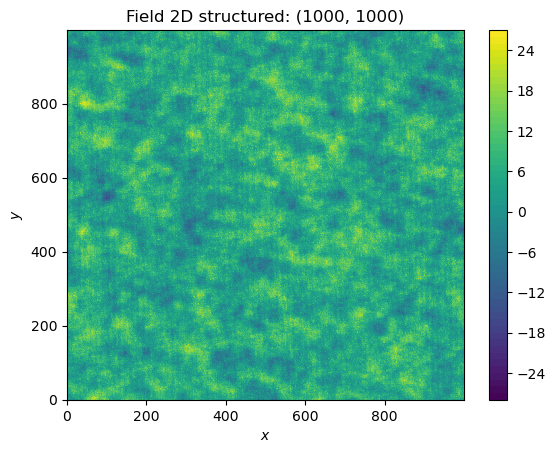 19
Estimate SNO Uncertainty from Synthetic Random Field
Generate Synthetic Random Fields
For range of spatial scales
Divide SRF
Into Collocation Areas
Separated by different distances (“lag”)
Calculate rms difference between Collocation Areas
Variograms again!
Plot as function of lag
Repeat for all channels…
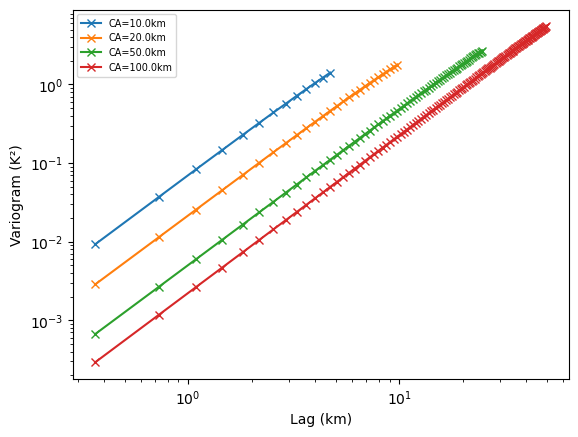 20
Estimate SNO Uncertainty - Conclusions so far
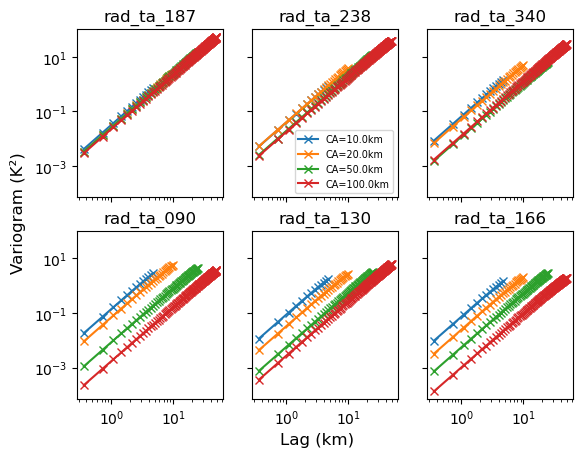 Variability on larger scales is proportionately less than on convective scale
But slope of CA variograms is ~independent of CA size!
Convective scales show variograms slope ~5/3 
But uncertainty/CA slope ~2 on all scales
And uncertainty/100km² slope ~2 on all scales
So is slope of uncertainties 
Now it seems that increasing the Collocation Area does reduce the overall uncertainty
Although that is a trade-off against the dynamic range
21
SNO Uncertainty due to temporal variability
In principle can analyse temporal variability 
in same way as spatial
But don’t have MWRs staring at same scene
Could use balloon-borne radiometers?
Could use aircraft observations
E.g. when flying in a circle, observing at an angle
In discussion with NASA-GSFC for ER-2/COSMIR
As part of WH²yMSIE campaign Oct/Nov 2024
22